DỌN DẸP VỆ SINH LỚP HỌC
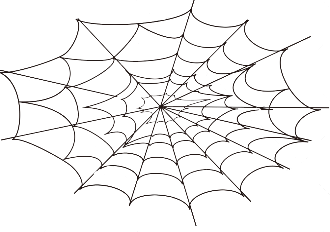 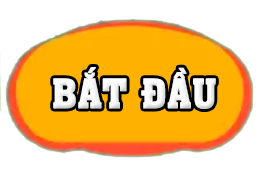 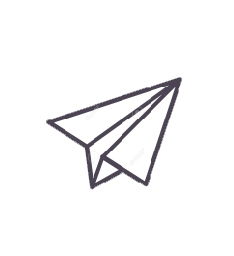 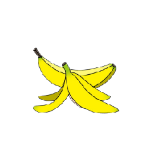 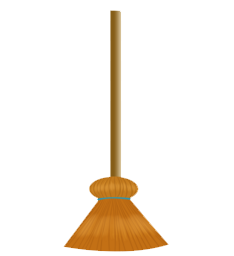 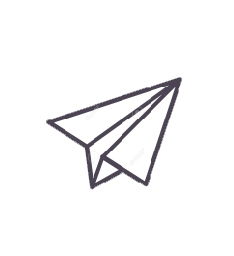 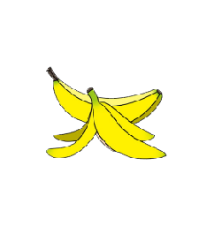 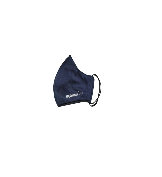 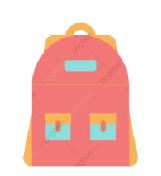 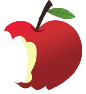 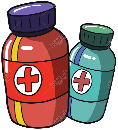 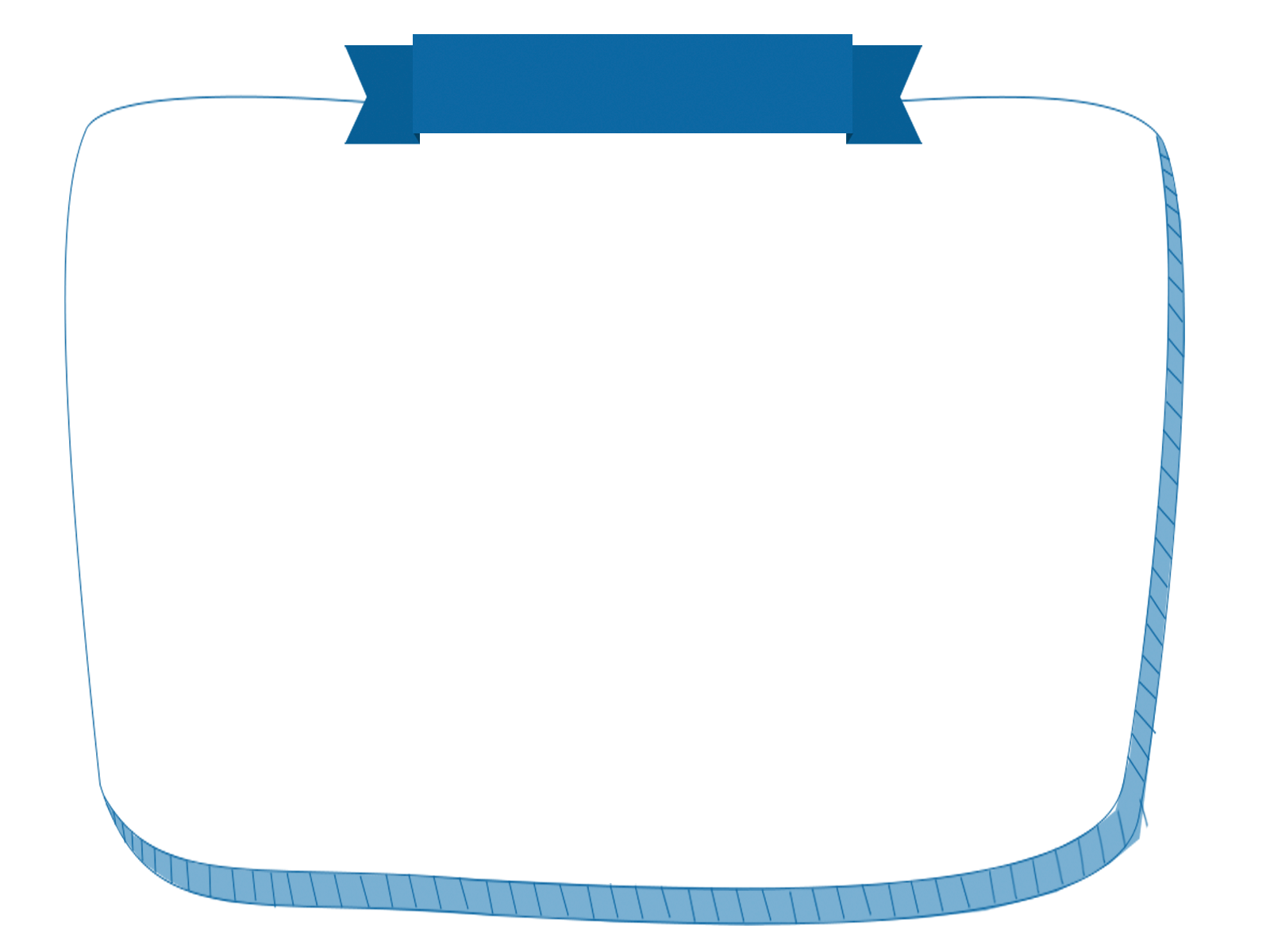 LUẬT CHƠI
Dịch cúm do chủng virut Covid – 19 đang diễn ra trên thế giới với diễn biến hết sức phức tạp và khó lường với khả năng lây lan nhanh chóng. Vì vậy để đảm bảo sức khỏe chúng ta phải cần có một môi trường sống và học tập thật sạch sẽ. Ngay từ bây giờ, chúng ta hãy cùng dọn dẹp lớp học bằng cách trả lời đúng các câu hỏi. 
Mỗi câu trả lời đúng sẽ tương ứng với một loại rác chúng ta sẽ thu dọn được trong lớp học.
Thời gian suy nghĩ cho mỗi câu hỏi là 10 giây.
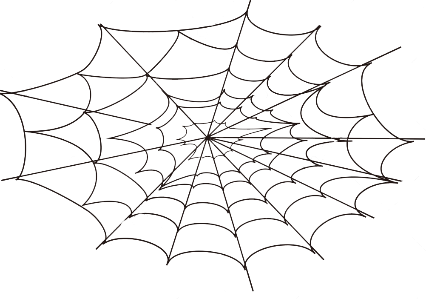 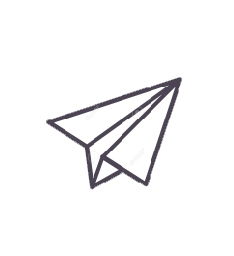 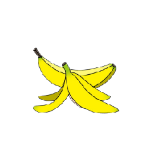 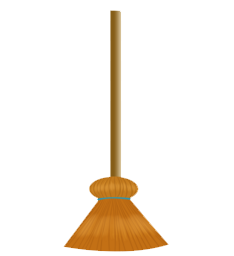 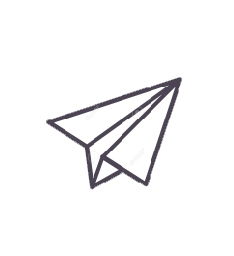 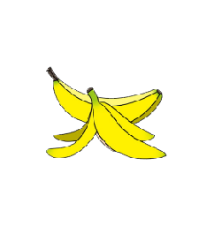 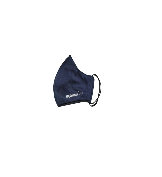 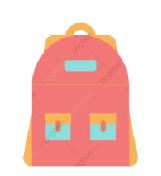 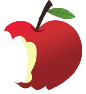 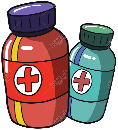 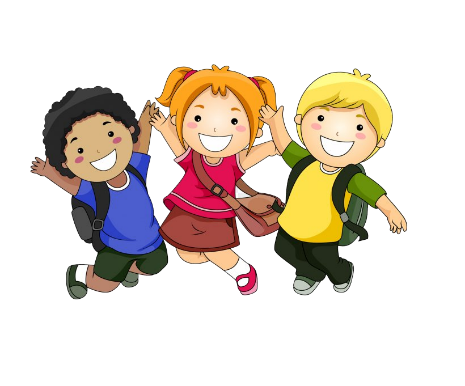 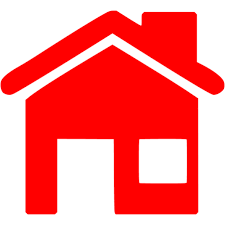 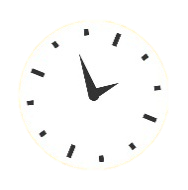 (a+b)2 = …………….
00:02
00:01
00:00
00:10
00:06
00:03
00:04
00:09
00:07
00:05
00:08
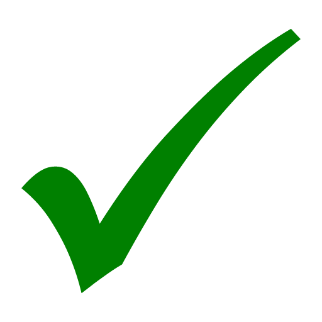 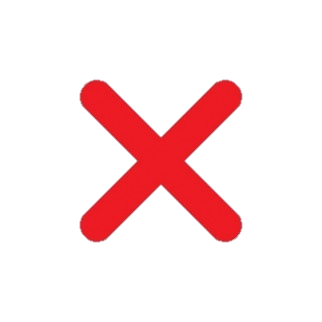 A. a2 + 2ab + b2
B. a2 + b2
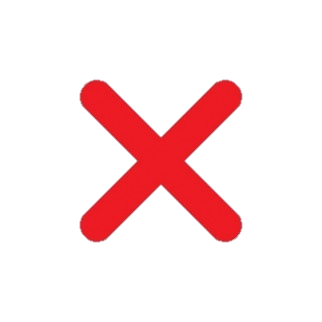 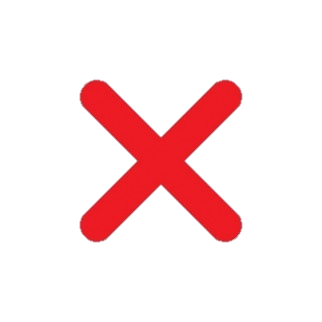 C. a2 - 2ab + b2
D. a2 - 2ab - b2
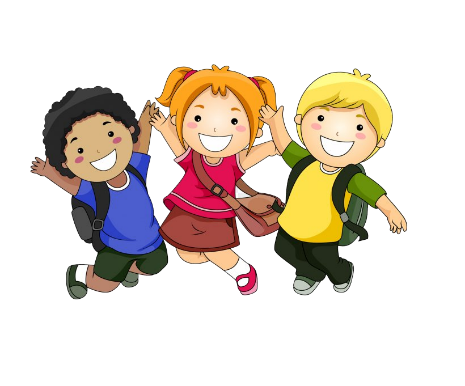 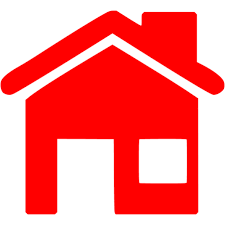 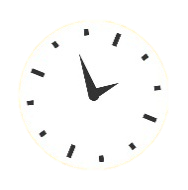 a2 – b2 = ………………
00:02
00:01
00:00
00:10
00:06
00:03
00:04
00:09
00:07
00:05
00:08
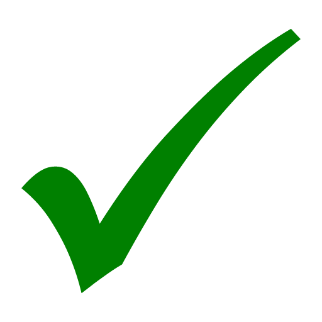 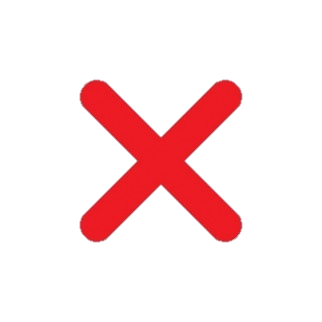 B. (a – b).(a + b)
A. (a – b)2
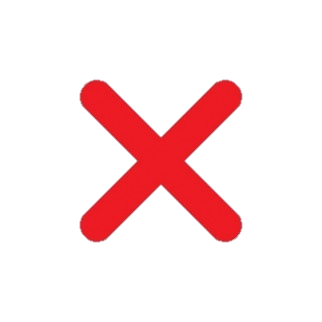 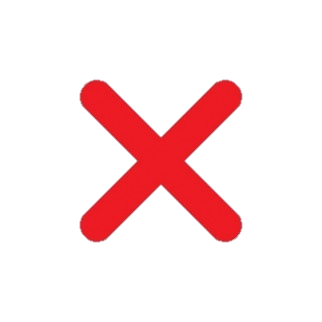 C. a2 - 2ab + b2
D. a2 - 2ab - b2
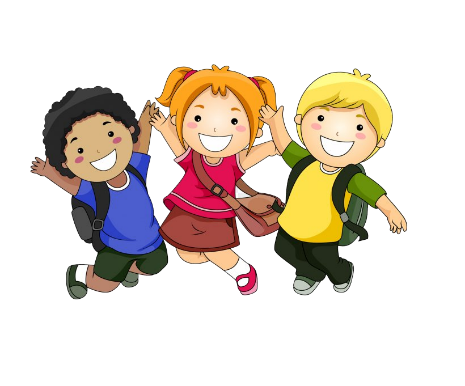 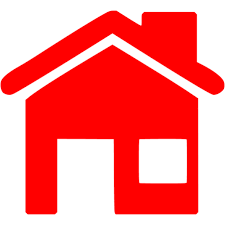 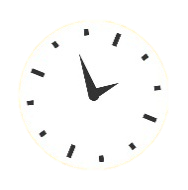 2x.(3x2 – 4x + 5) = ………………
00:02
00:01
00:00
00:10
00:06
00:03
00:04
00:09
00:07
00:05
00:08
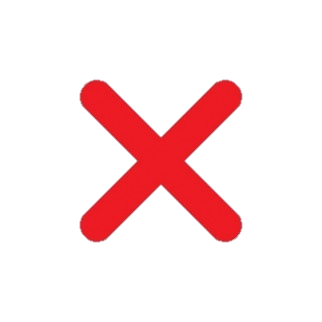 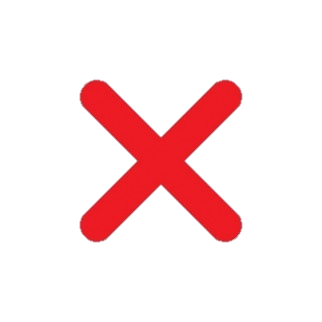 B. 6x2 – 8x + 10
A. 6x3 – 8x2 + 10
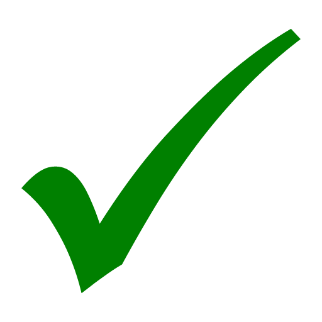 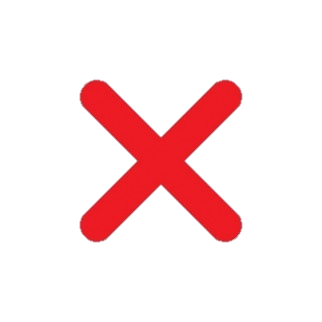 D. 6x3 – 8x2 + 10x
C. 5x3 – 6x2 + 7x
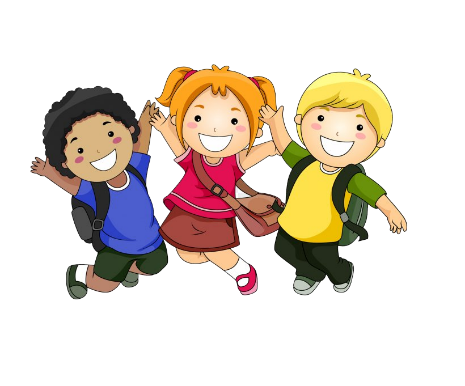 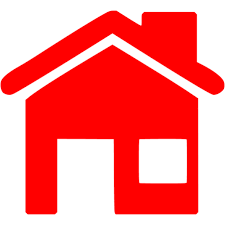 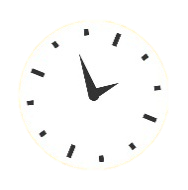 (x2 – y2) : (x – y) = …………..
00:02
00:01
00:00
00:10
00:06
00:03
00:04
00:09
00:07
00:05
00:08
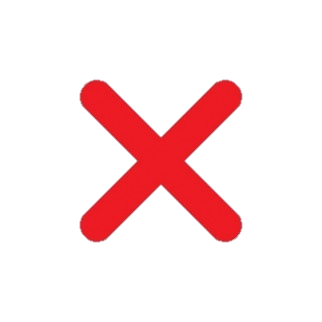 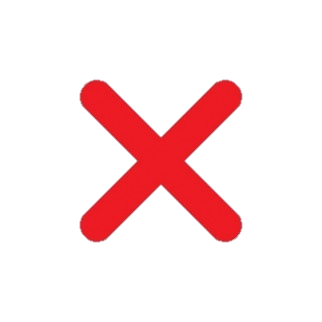 A. x - y
B. (x – y)2
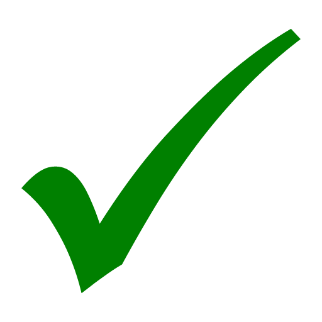 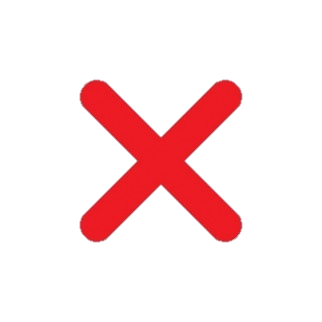 C. x + y
D. (x + y)2
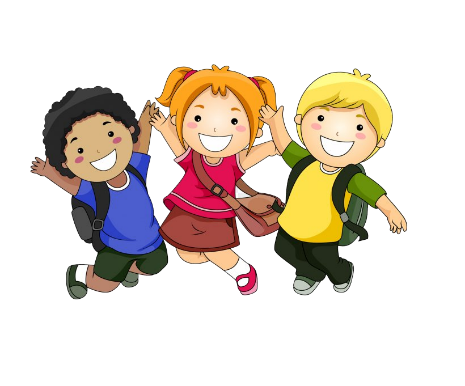 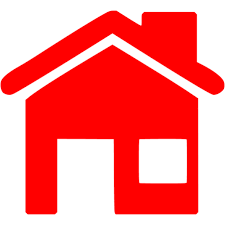 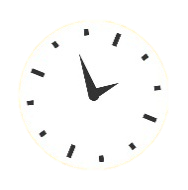 GTNN của biểu thức:
                                      x2 + 4x + 6
00:02
00:01
00:00
00:10
00:06
00:03
00:04
00:09
00:07
00:05
00:08
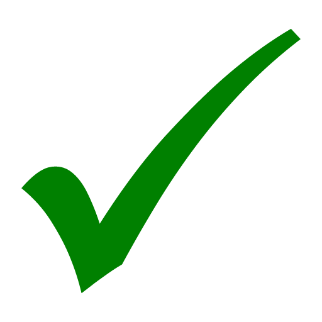 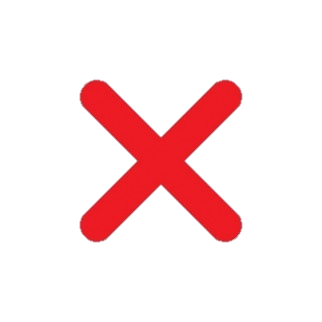 A. 2
B. -2
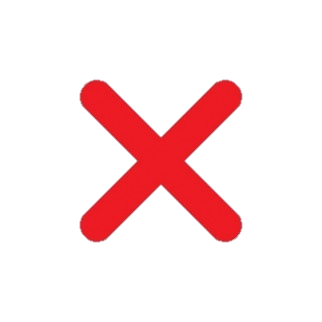 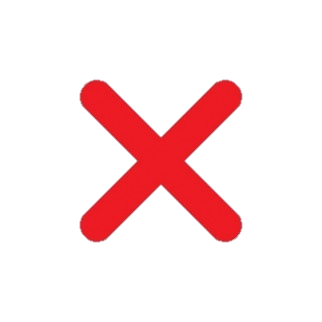 C. 6
D. -6
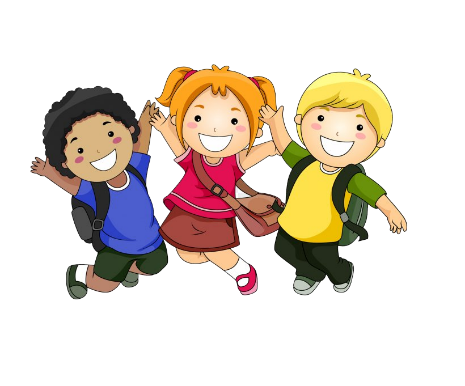 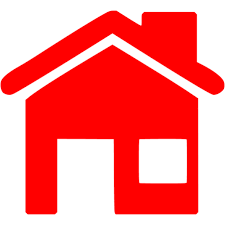 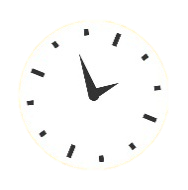 GTLN của biểu thức:
                                      -x2 – 4x + 7
00:02
00:01
00:00
00:10
00:06
00:03
00:04
00:09
00:07
00:05
00:08
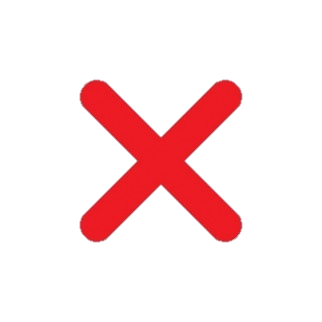 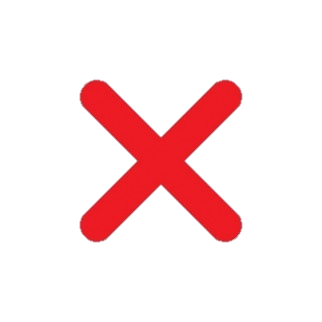 B. -11
A. -3
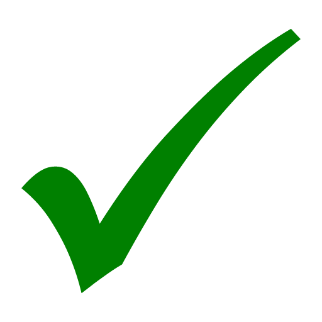 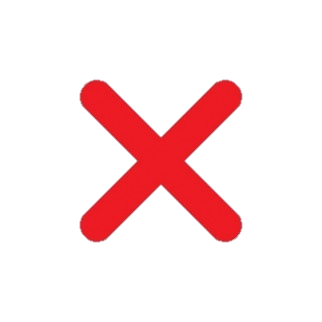 D. 11
C. 3
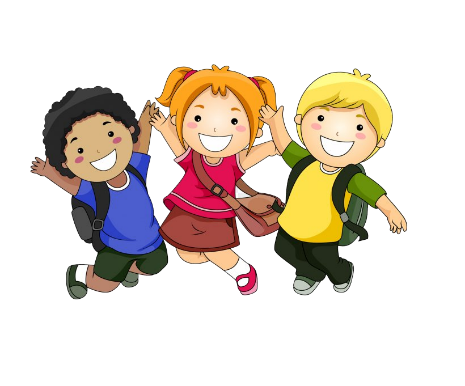 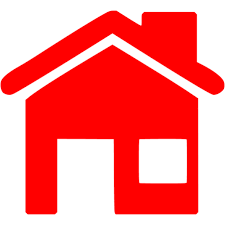 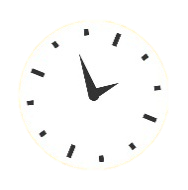 Số đo của góc D là:
00:02
00:01
00:00
00:10
00:06
00:03
00:04
00:09
00:07
00:05
00:08
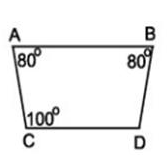 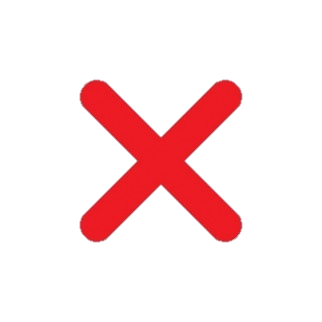 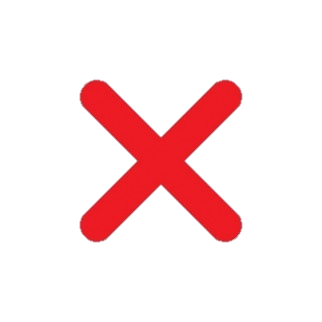 0
A. 80
0
B. 180
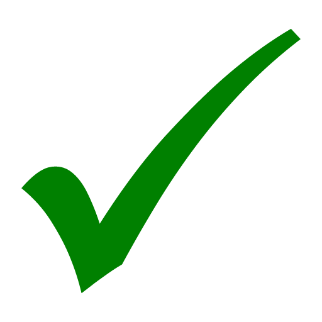 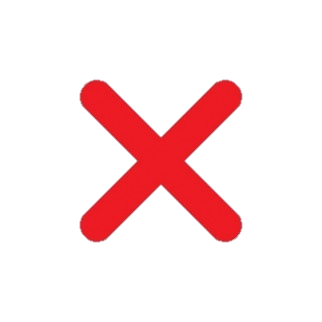 0
0
C. 100
D. 360
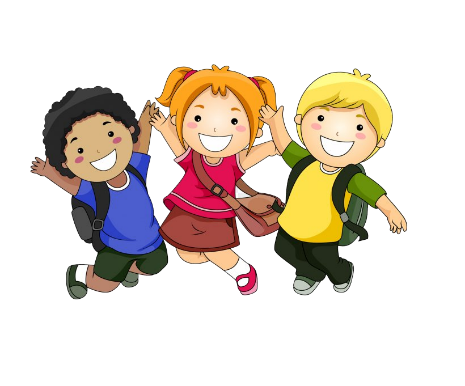 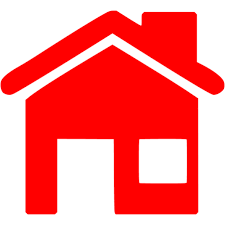 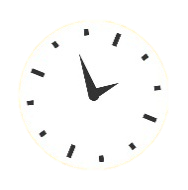 Số đo của góc N là:
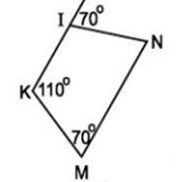 00:02
00:01
00:00
00:10
00:06
00:03
00:04
00:09
00:07
00:05
00:08
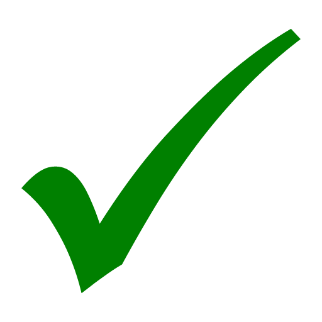 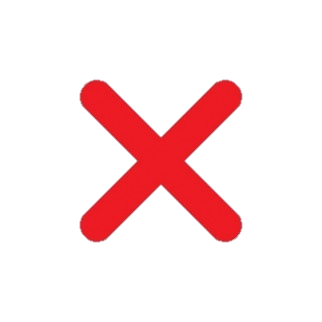 0
A. 100
B. 70
0
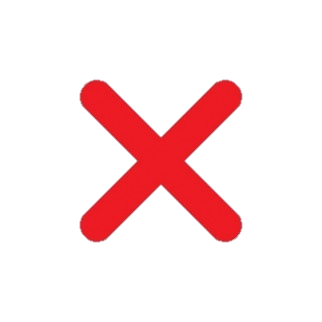 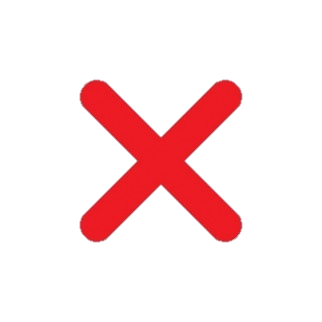 0
0
C. 180
D. 110
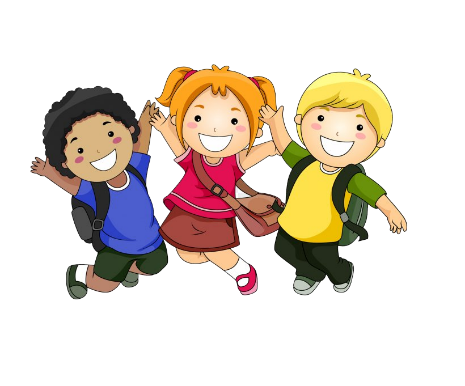 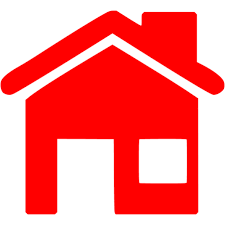 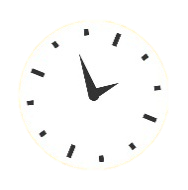 Tổng số đo các góc của ngũ giác ABCDE là:
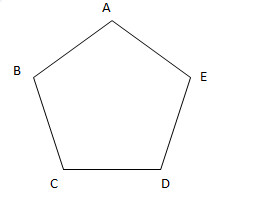 00:02
00:01
00:00
00:10
00:06
00:03
00:04
00:09
00:07
00:05
00:08
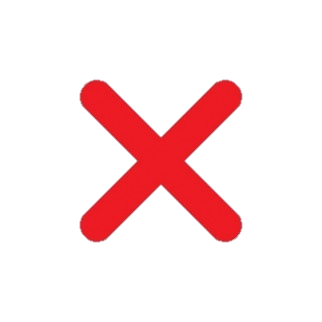 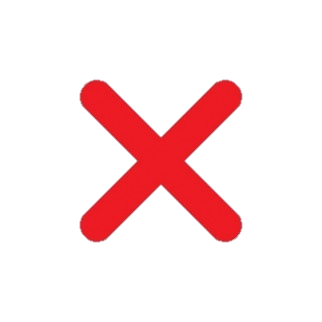 0
A. 720
B. 360
0
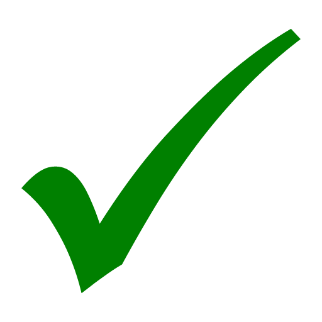 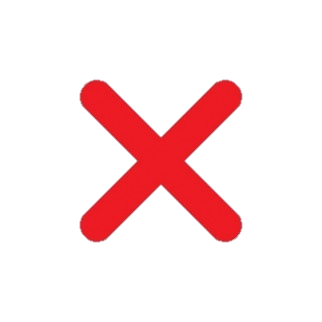 0
C. 540
D. 180
0
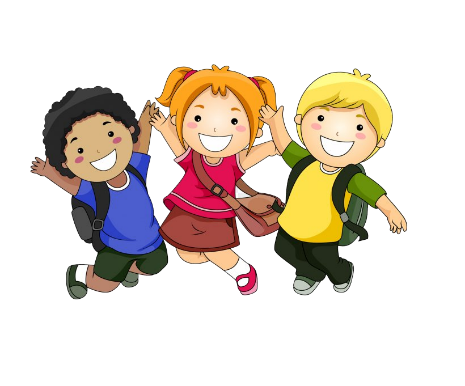 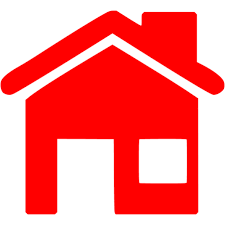 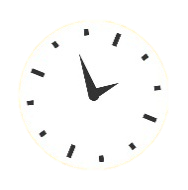 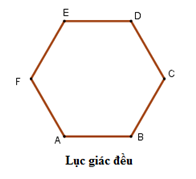 Số đo mỗi góc của hình lục giác đều là:
00:02
00:01
00:00
00:10
00:06
00:03
00:04
00:09
00:07
00:05
00:08
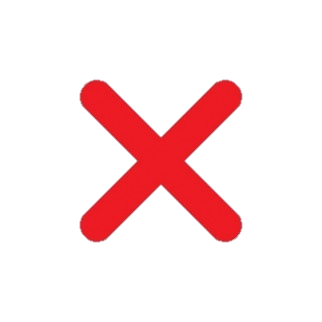 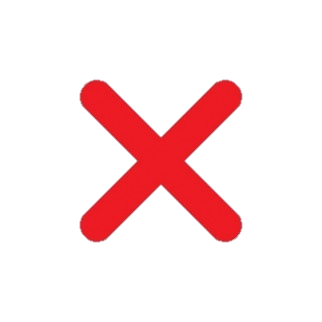 0
0
B. 100
A. 110
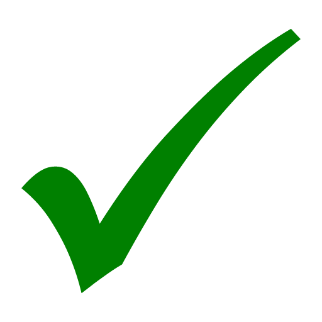 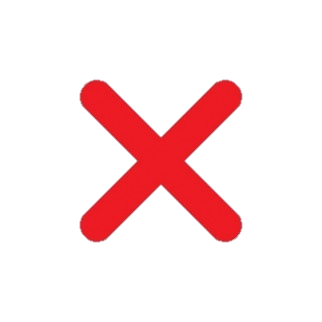 0
0
D. 120
C. 130
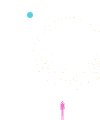 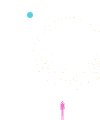 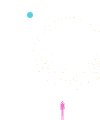 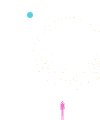 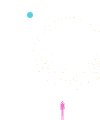 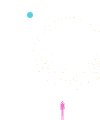 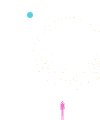 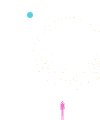 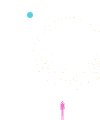 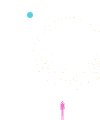 LƯƠNG VĂN ĐIỆP
0972 419 625

Nhận thiết kế giáo án, bài giảng theo yêu cầu :) ^^
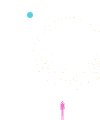 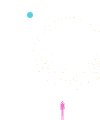 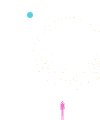 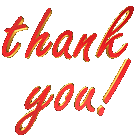